Enzyme Kinetics
C483 Spring 2013
Questions
1.  Enzymes that join two substrates and require energy of a nucleoside triphosphate (such as ATP) to do so are called
	A) isomerases.
	B) lyases.
	C) ligases.
	D) hydrolases.
	E) Both c and d. 
2.  Which is an appropriate experiment to analyze an enzyme-catalyzed reaction?
     A) Substrate concentration is constant and the initial rate is measured at   
             different concentrations of enzyme.
     B) Enzyme concentration is constant and the initial rate is measured at 
	different substrate concentrations.
     C) Substrate concentration is constant and the half-maximal rate is measured 
	at different concentrations of enzyme.
     D) Enzyme concentration is constant and the half-maximal rate is measured at 
	different substrate concentrations.
3. When varying the substrate concentration at a fixed concentration of enzyme it is observed that at low concentrations of substrate the reaction is ________, while at high concentrations of substrate the reaction is ________. 
	A) maximal; initial 
	B) initial; maximal 
	C) second order; first order 
	D) first order; second order 
	E) first order; zero order 
4. What is the shape of a typical plot of initial rate vs. substrate concentration for an enzyme catalyzed reaction that follows Michaelis-Menton kinetics?
	A) Sigmoidal.
	B) Parabolic.
	C) Sinusoidal.
	D) Bell curve.
	E) Hyperbolic.
5. The time that is required for an enzyme to convert one substrate molecule into one product molecule is 
	A) Km.
	B) kcat.
	C) 1/Km.
	D) 1/kcat.
Enzymes
Biocatalyst—active site
Proteins
Substrate
Reaction specificity
Stereospecificity
Coupled reactions
Regulation
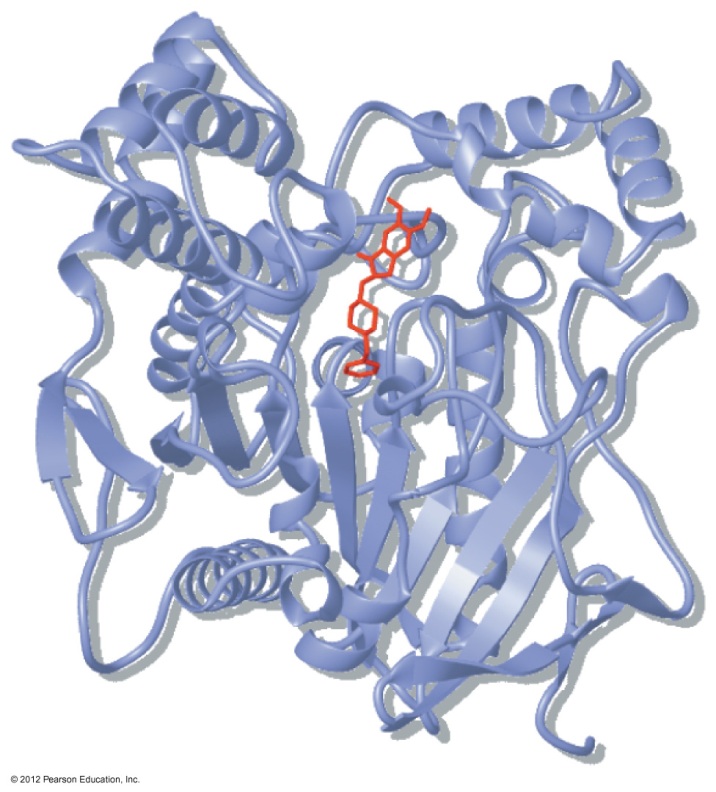 Enzyme Classes
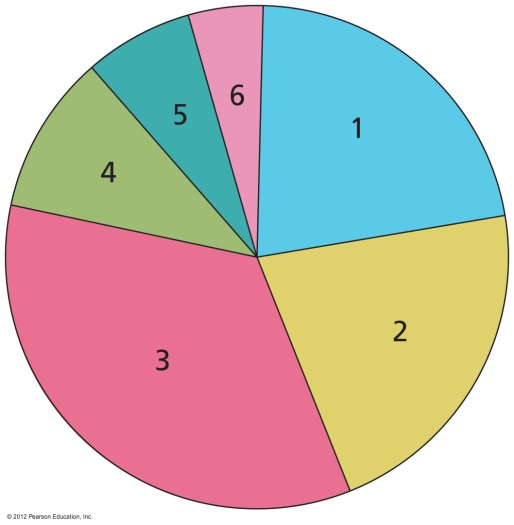 Oxidoreductase



Transferase
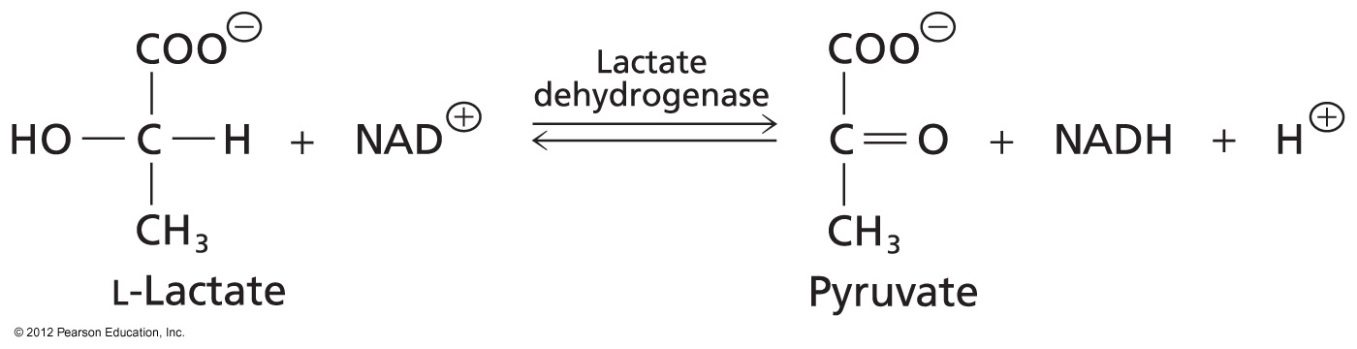 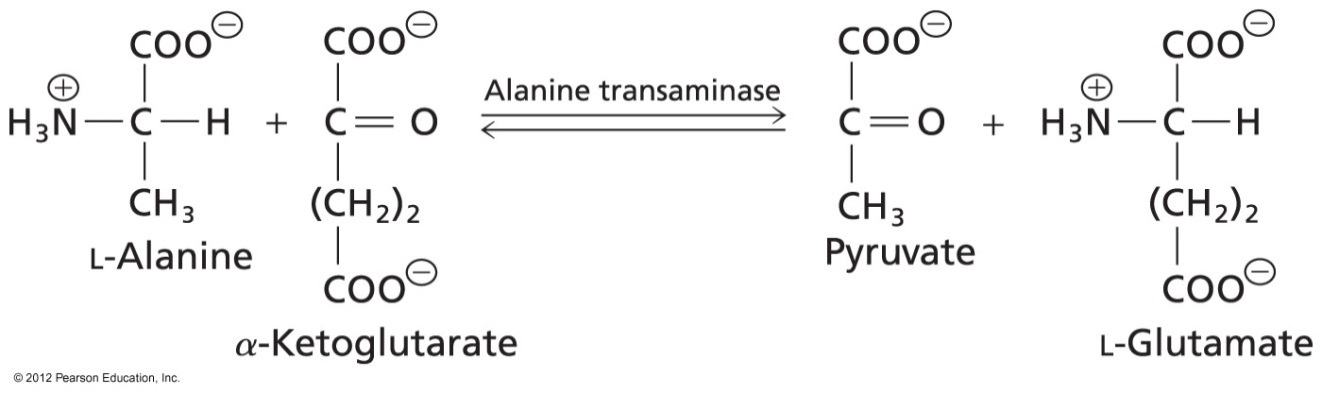 Enzyme Classes
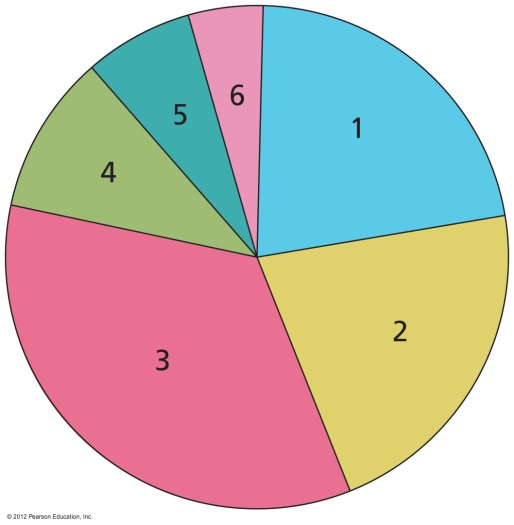 Hydrolase



Lyase
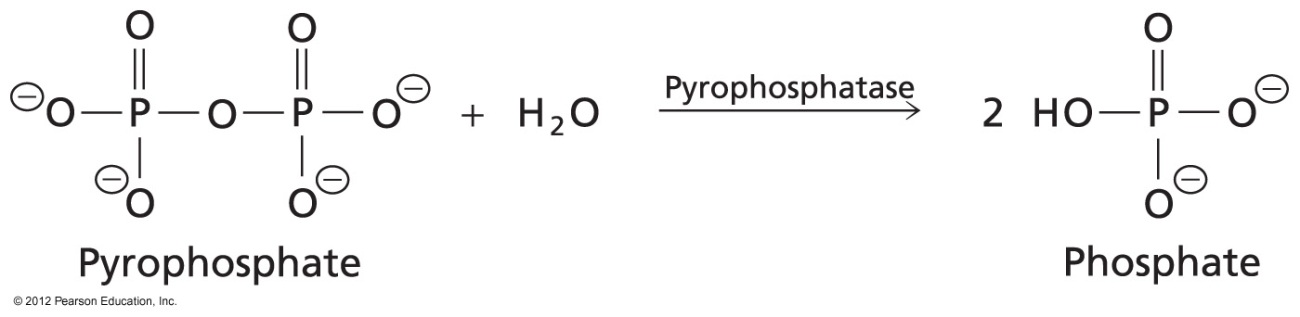 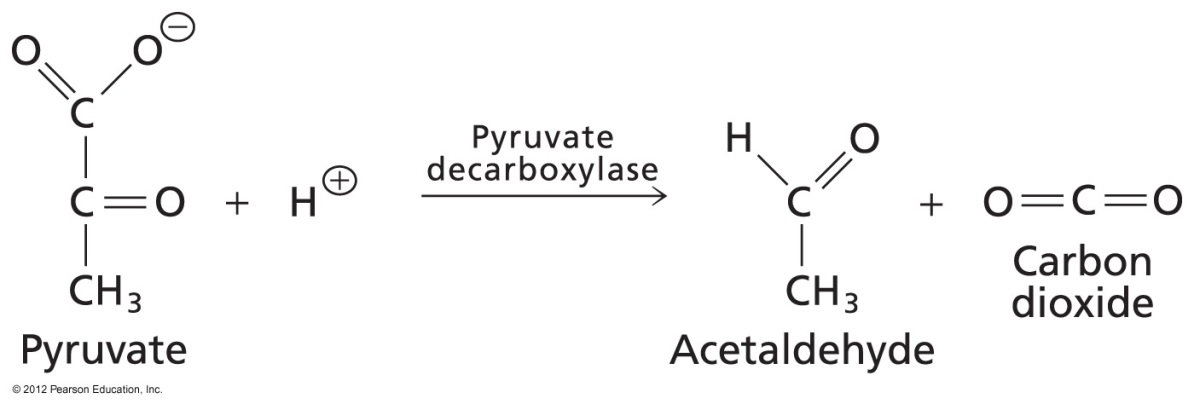 Enzyme Classes
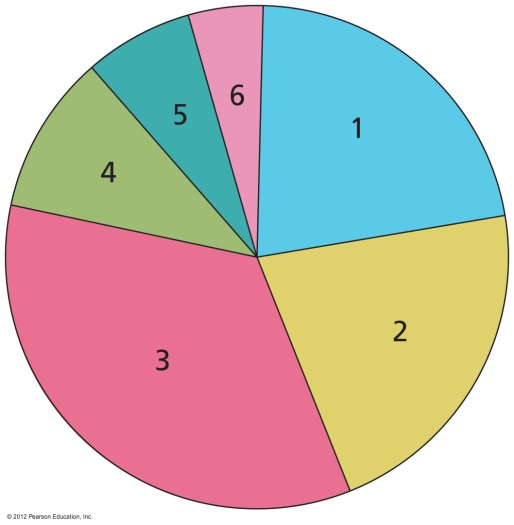 5.  Isomerase



6.  Ligase
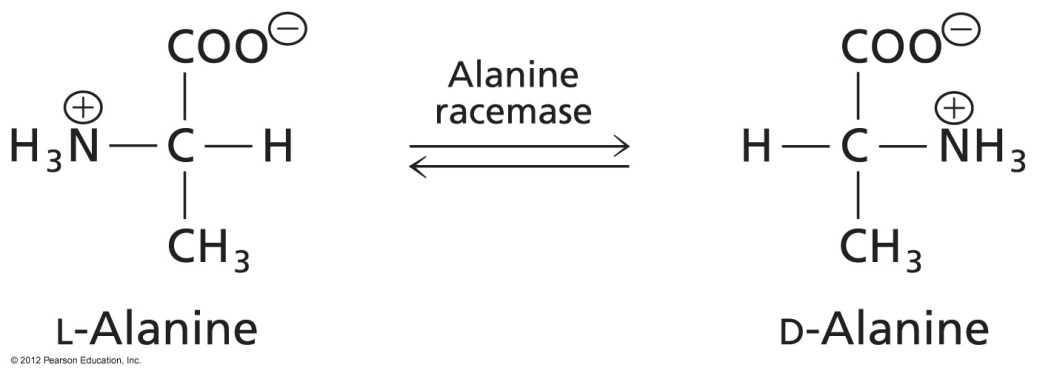 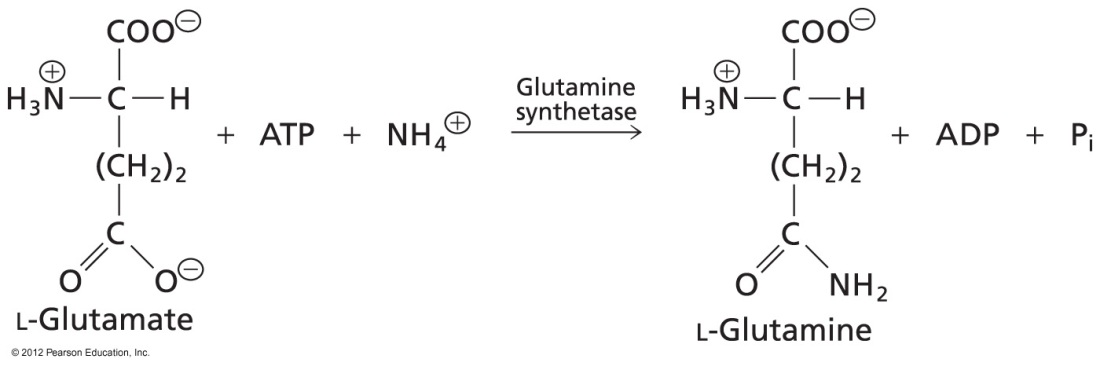 Enzyme Kinetics
How fast an enzyme catalyzed reaction goes
Why study enzyme kinetics?
Helps us understand mechanism of enzyme (how it works)
Investigation of mutations in metabolic pathways
Understanding of regulation of biochemical reactions (up or down regulation of catalyst)
Simple Mechanisms
Chemical mechanism

Enzyme Catalyzed


How do we measure kinetics experimentally?
Chemical Kinetics
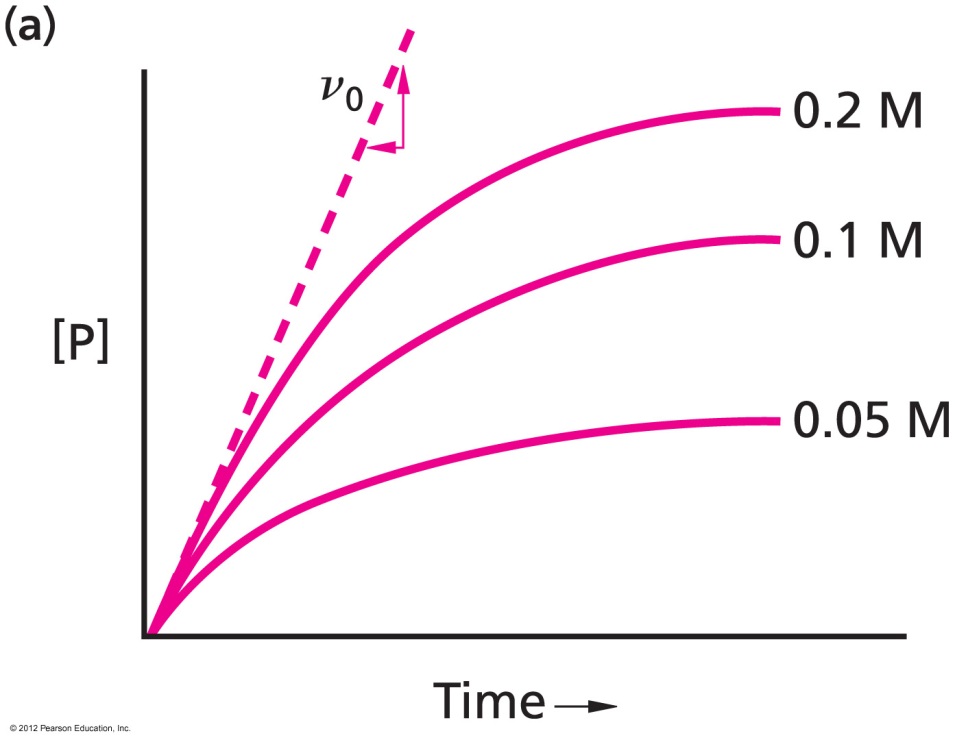 Rate:  measure product formed per second
Rate slows as reactant disappears
Measure initial rate
Do a second experiment with more starting material, and the initial rate is faster
Chemical Kinetics
Secondary plot: change in rate as a function of how much substrate you started with
Linear plot—does that make sense?
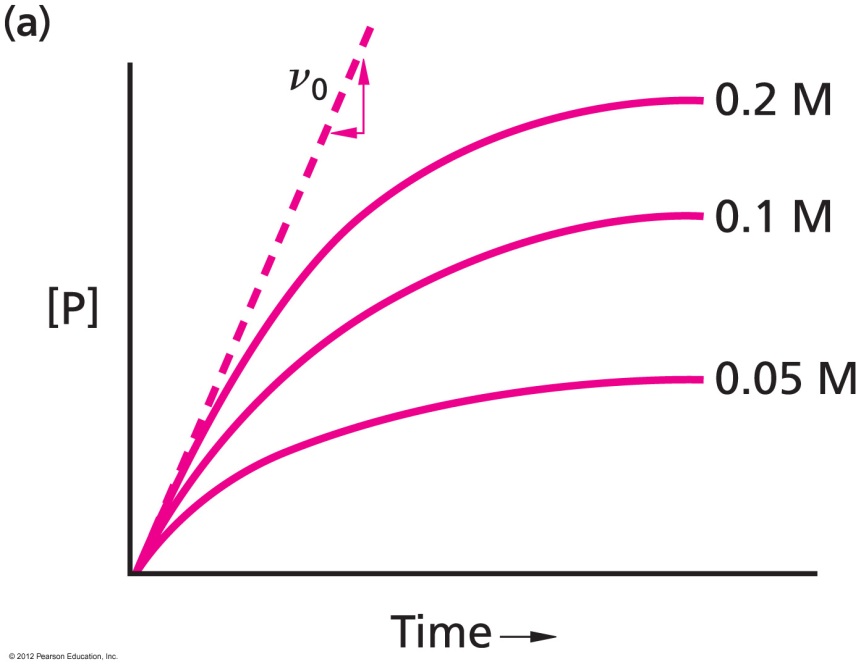 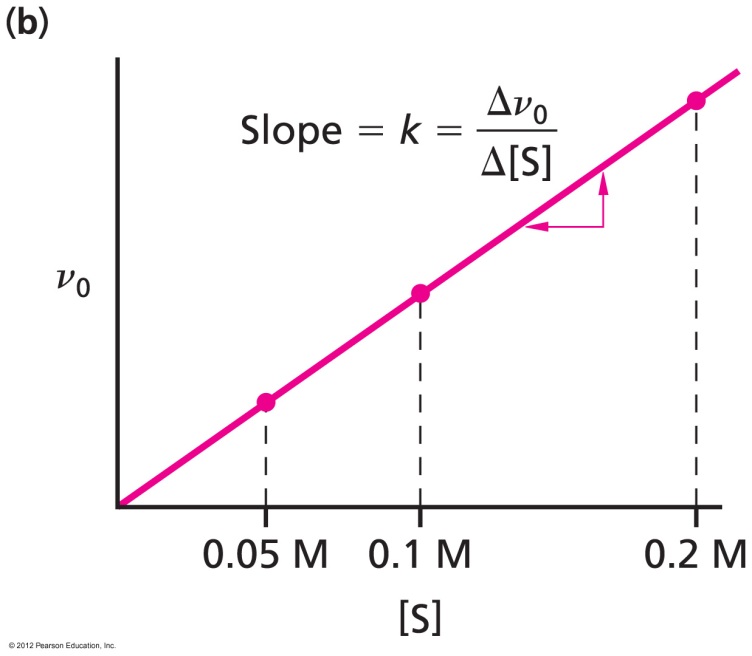 Enzyme Kinetics
Complicated—two components, treated separately
First, how does [enzyme] affect rate (given large [S]?
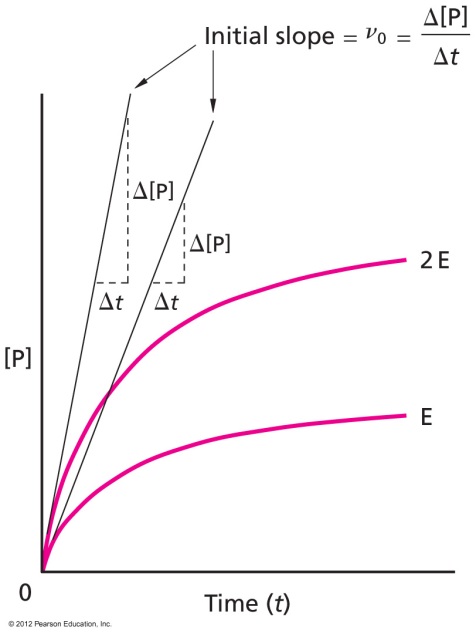 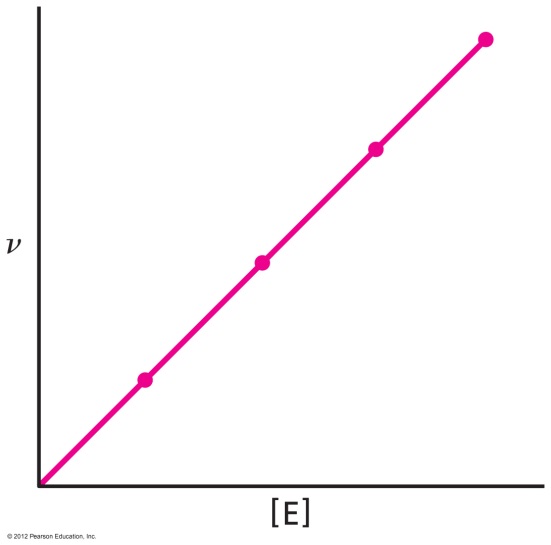 Enzyme Kinetics
Next, keep the [E] constant and low, and test how changing the [S] affects initial rates
Michaelis-Menton Treatment
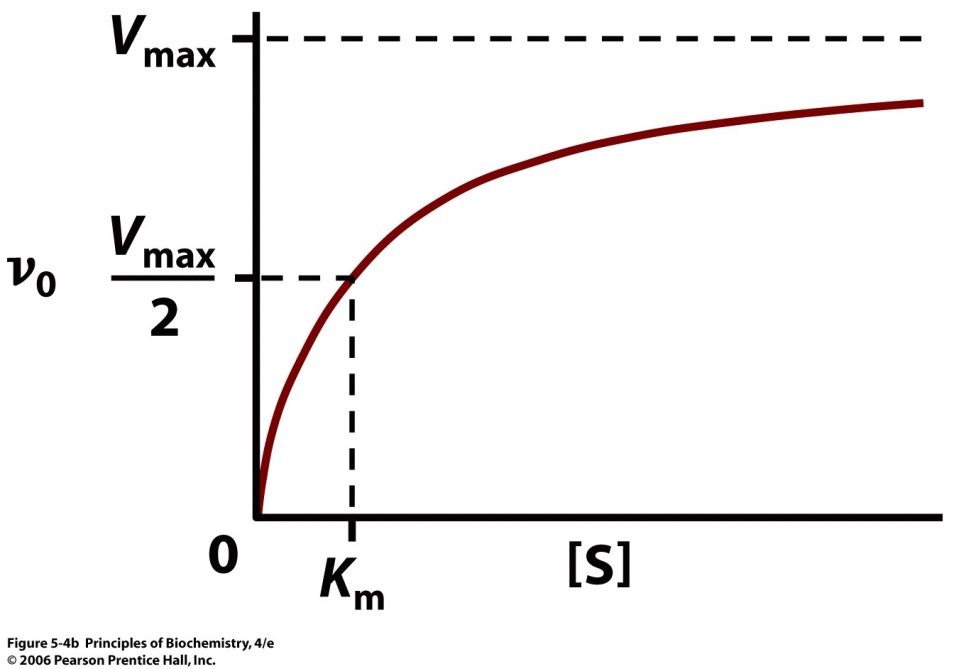 [Product]
Time
Interpretation of Shape
Low [S]
Rate very dependent on [S]
Binding is rate limiting
High [S]
Rate independent
Saturation of E
Chemistry is rate limiting
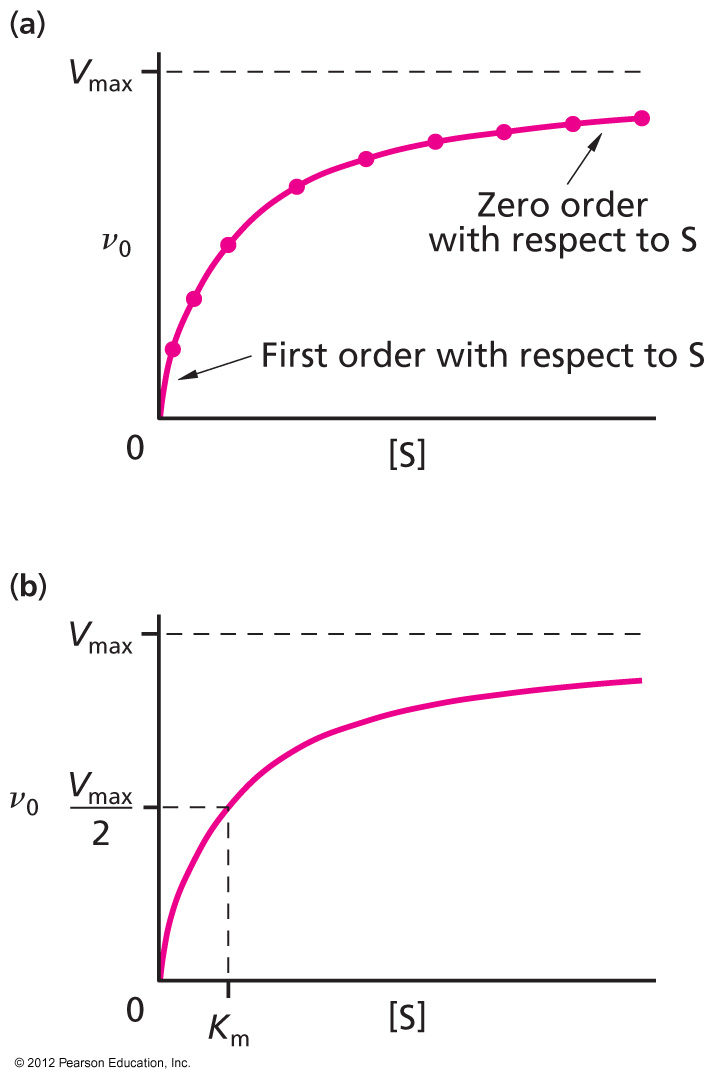 Michaelis-Menton Kinetics
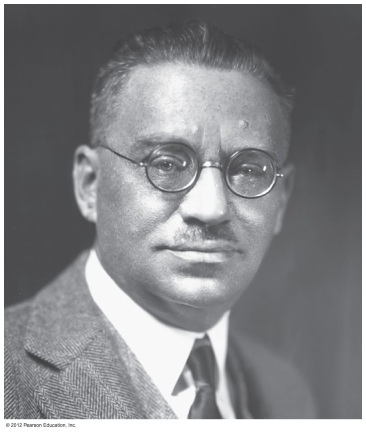 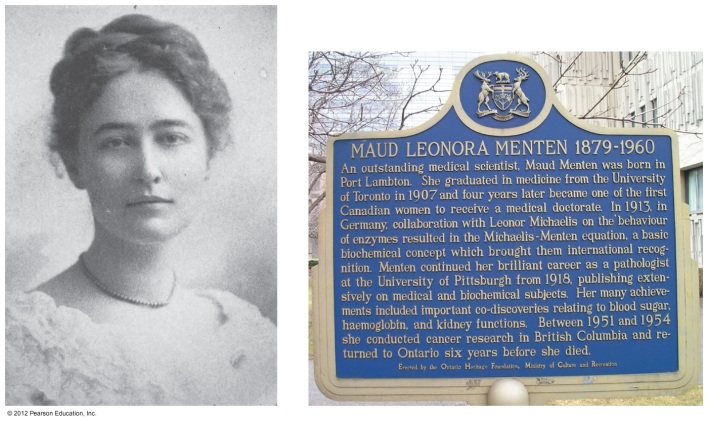 Rectangular hyperbola
Parameters
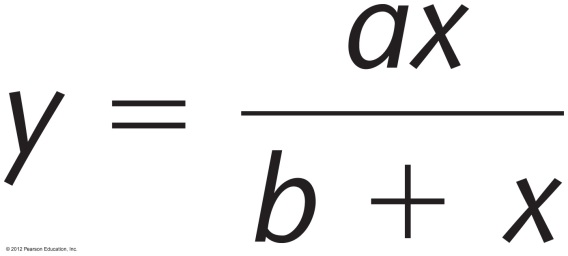 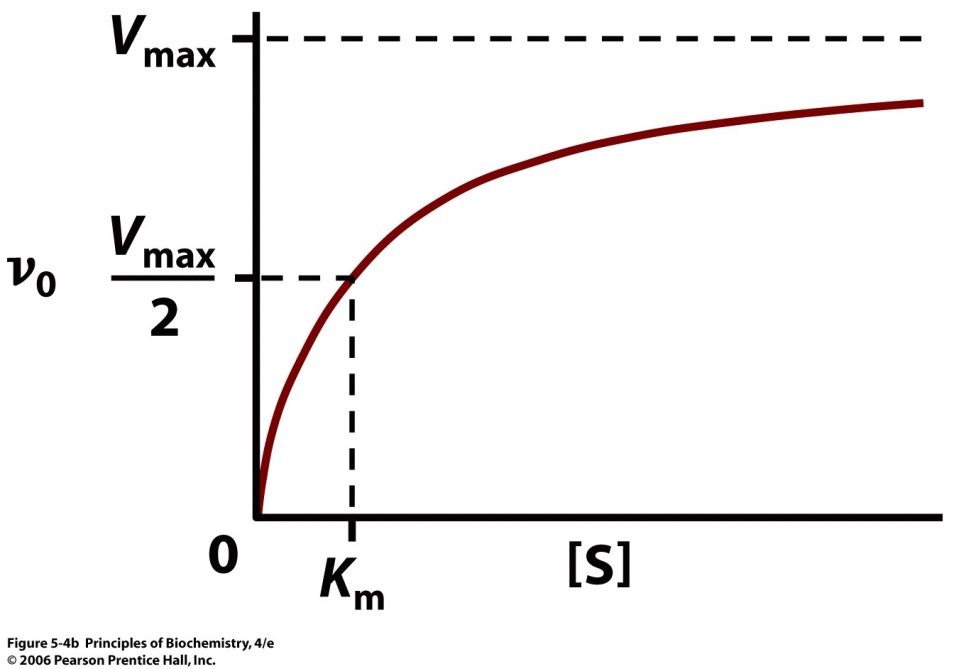 Vmax [S]
vo =  -------------
	Km + [S]
Kinetic Parameters
What are Vmax and Km?
Can derive the M-M equation under a set of assumptions, using the steady state approximation (section 5.3a)
We don’t need to do that, though, to understand what these parameters tell us about the enzyme’s efficiency and specificity.
Maximum Velocity and Catalytic Constant
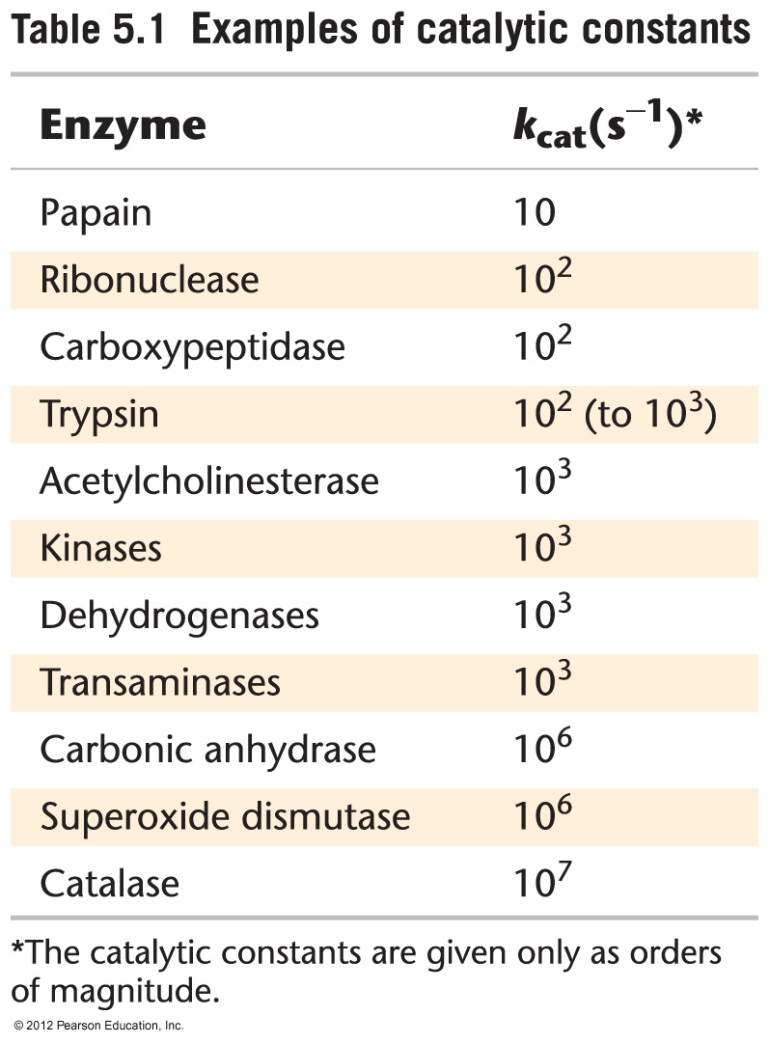 What two things contribute to the maximum velocity limit?
Amount of enzmye
Chemical ability of enzyme (catalytic constant)
 Vmax = [E] kcat
Only kcat tells us about the enzyme
Maximum # of substrate molecules per active site per second
Turnover number
Michaelis Constant
Km is the [S] at which the reaction reaches half its maximum velocity
Physical meaning (assuming equilibrium binding):  Km is the dissociation constant for ES
Km is [S] at which enzyme is half-bound
Km is measure of affinity of enzyme for S
Low Km is tight binding
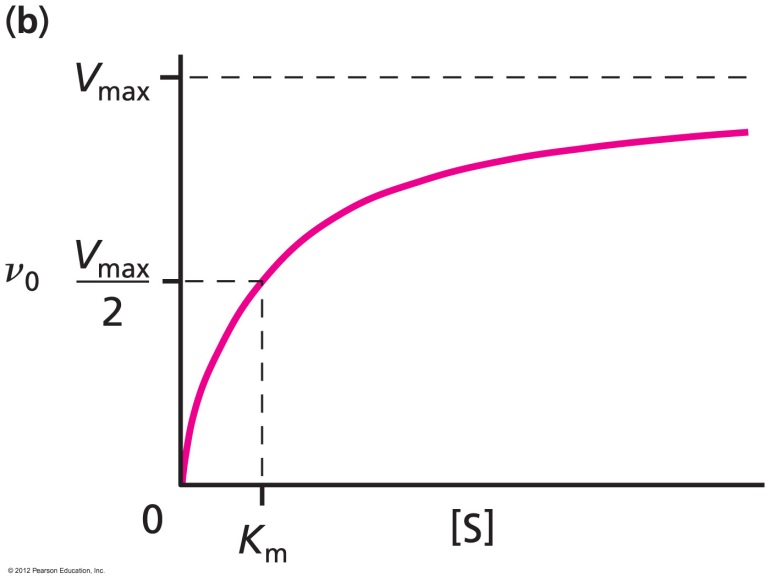 Questions
How would kinetics of enzyme change if a mutant were made with
Tighter binding but same catalytic rate?
Same binding, but slower catalysis?
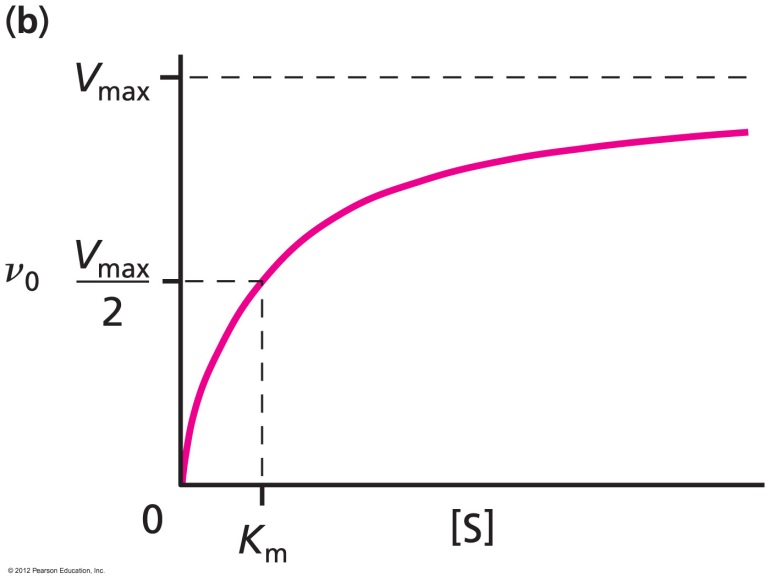 Enzyme Efficiency
At low [S], the second order rate constant is kcat/Km
Efficient enzymes have large kcat/Km 
Large kcat and/or
Small Km
Catalytic perfection at 108 or 109 M-1 S-1
Diffusion control
Assume large [S] and small [S]
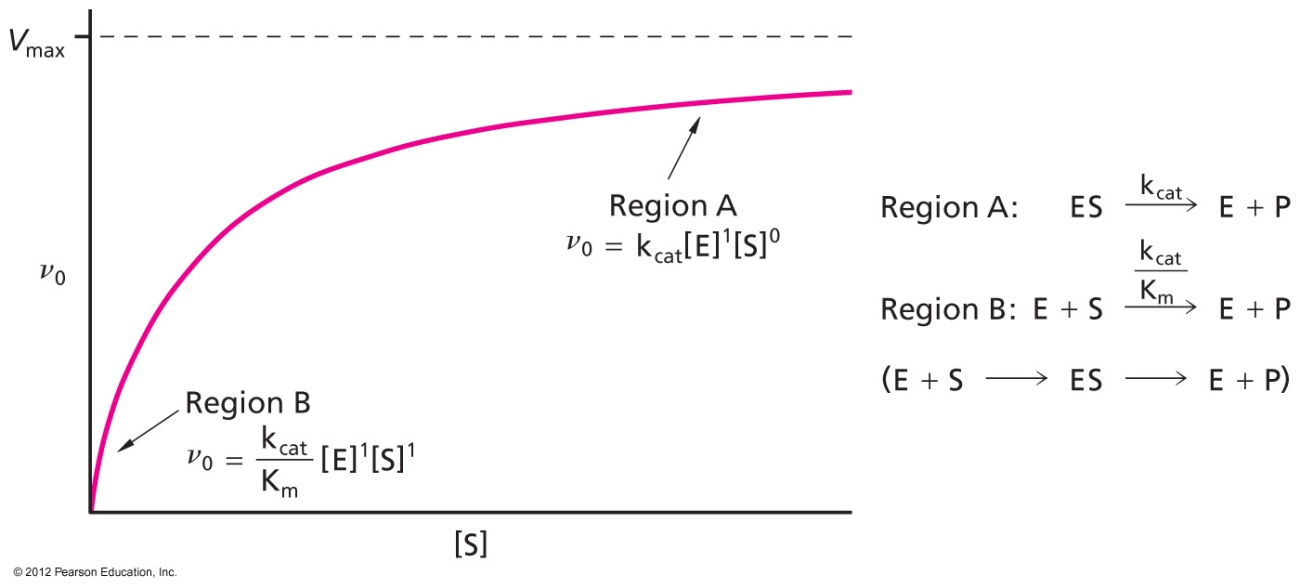 Catalytic Proficiency
Answers
C
B
E
E
D